IR Requests Placed in ROSS, 2011 (YTD to Oct. 25, 2011)
File name: ROSS_IR_Requests_YTD_10-25-2011.pptx
IR Requests Placed in ROSS, 2011 (YTD to Oct. 25, 2011)
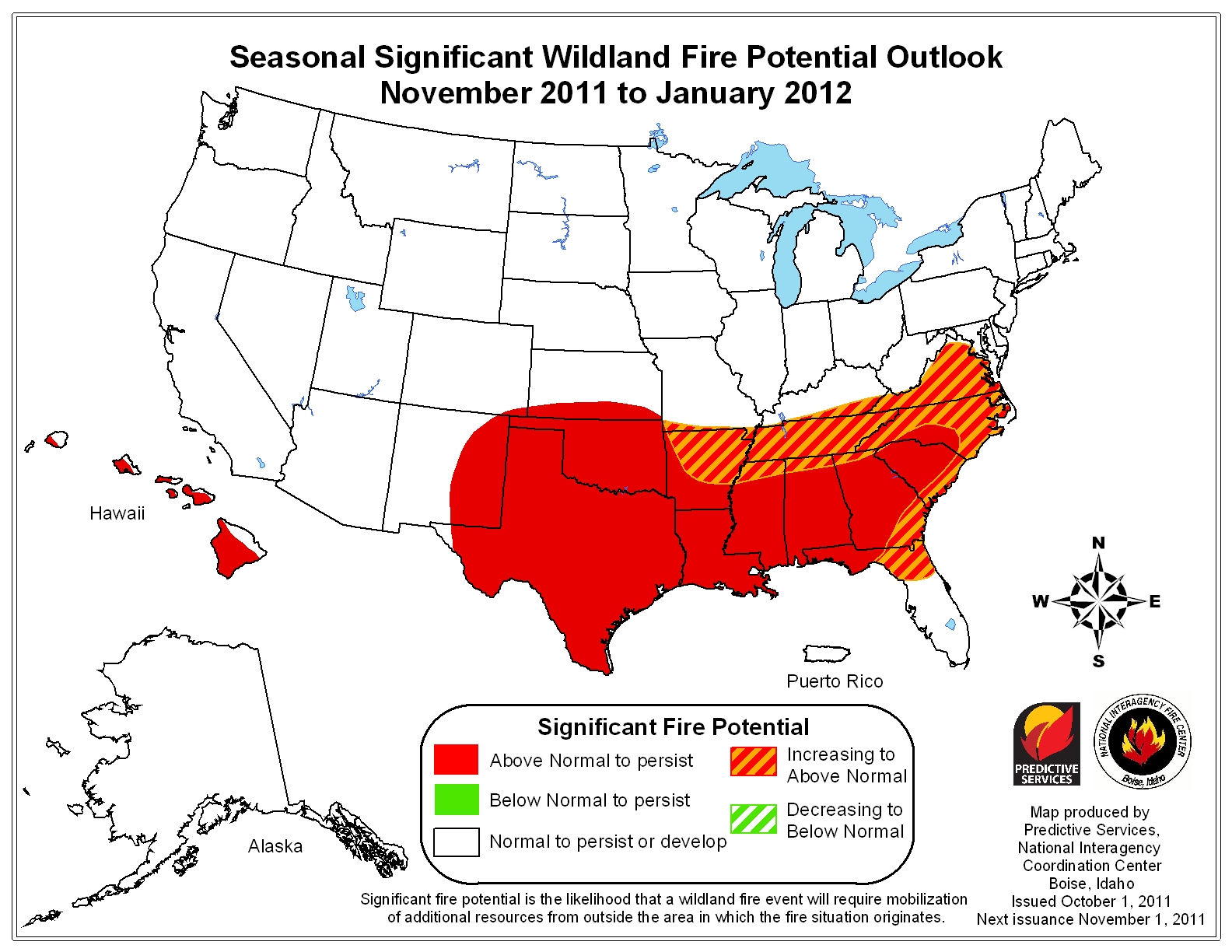